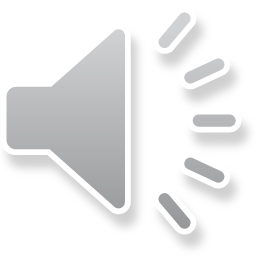 Un Dia en La Viven a Los Perros
Por Mila Snow y Raven Fallon-Cyr
Un día Jack y Hershey  están comiendo desayuno. Ellos oyen una grita. Ellos como visten rápidamente posible. Ellos ver una chica a cantar. Los perros van arroba el escalera. La chica esta ahorra.
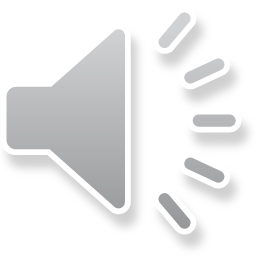 Ellos corren afuera. Ellos oyen la grita otra vez. Los perros corren a la grita
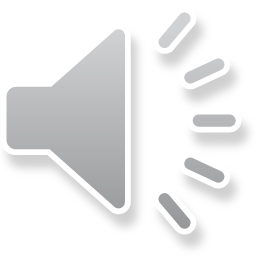 Los perros van  a la casa. La casa tiene estar por venados. Los perros odiando los venados.
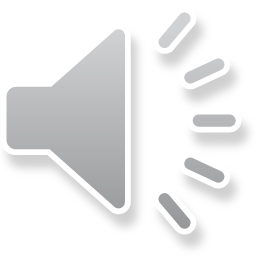 Los perros persiguen los venados. La casa es ahorra. Los perros a la cocina para la comida por almuerzo. Antes de comer oyen una grita.
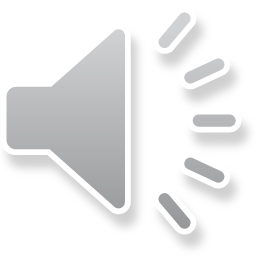 Un ladrón está robando una chica. Los perros se marchó la casa. El ladrón corre con la cartera, pues los perros llegan.
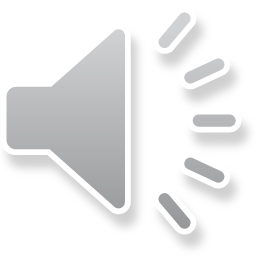 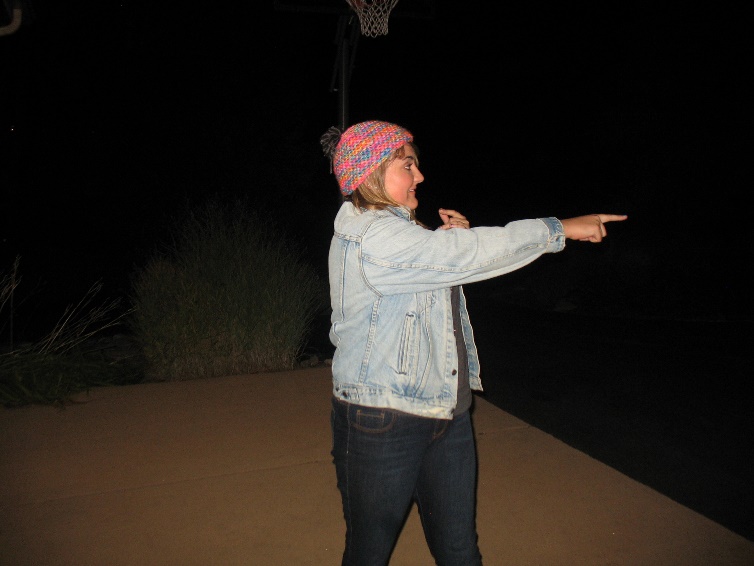 Ellos cazón el chico. Ellos atrapan el chico y regresan a la chica para darle su cartera.
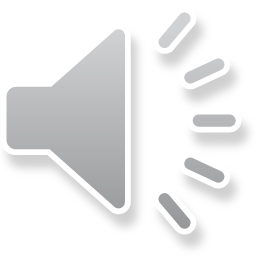 La chica se llama Mila. Mila dice a los perros “Muchos Gracias por salvando cartera”. El mayor de Durango a cada de los perros una medalla. También, ellos reciben la llave de la ciudad. Todos en la ciudad les aman. Los perros están muy cansados.
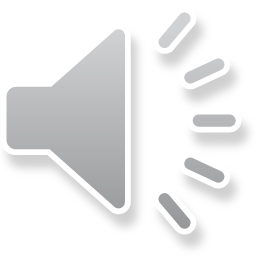 Los perros deciden ir a casa. Ellos empiezan caminar allí. Los perros llegan a la casa y se duermen.
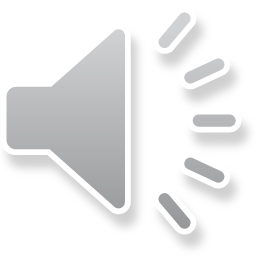 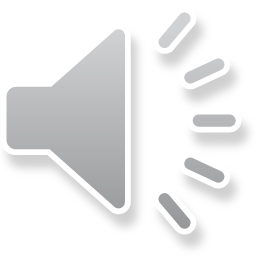 El Fin